What is the meaning of the phrasal verb?
Produce something that will be sold
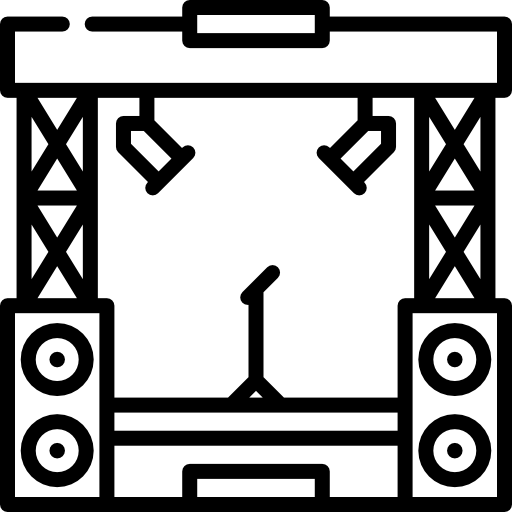 The last time they brough out a record was in 1980!
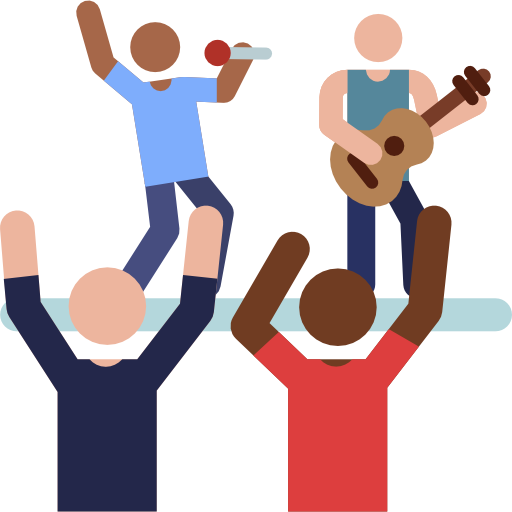 Test something
Become available to watch or buy
What is the meaning of the phrasal verb?
Do something enjoyable outside the house
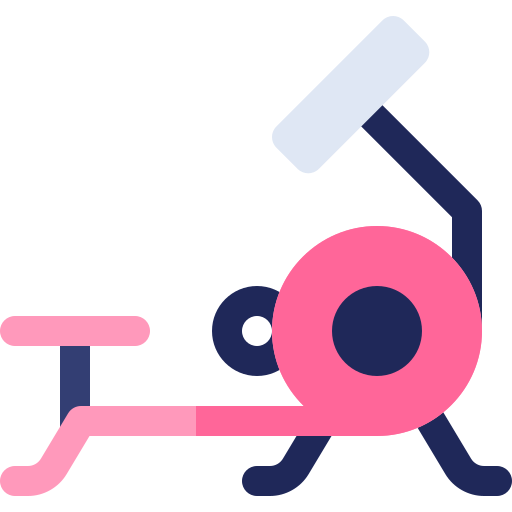 I like to work out in my free time
Get rid of
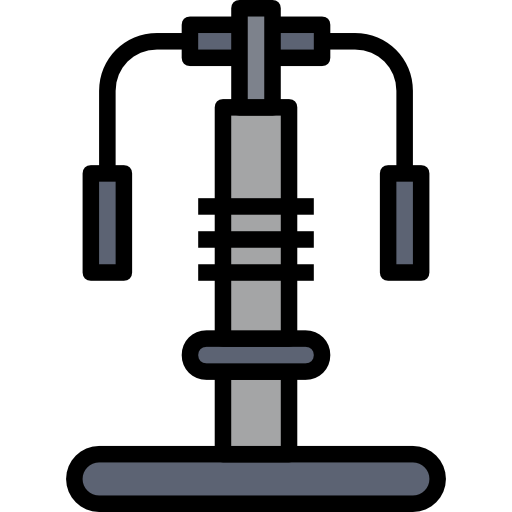 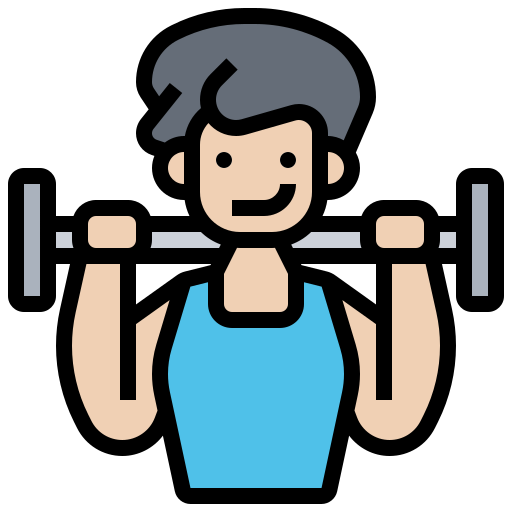 Exercise
What is the meaning of the phrasal verb?
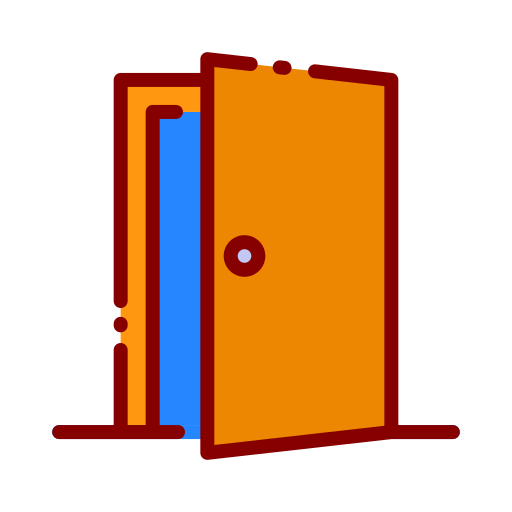 Not come home
Would you like to go out with us?
Do something enjoyable outside the house
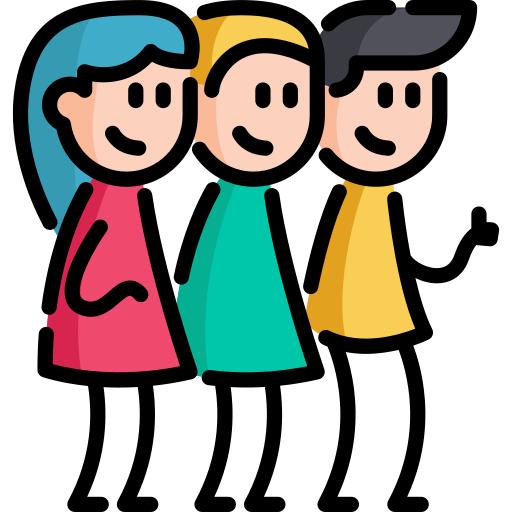 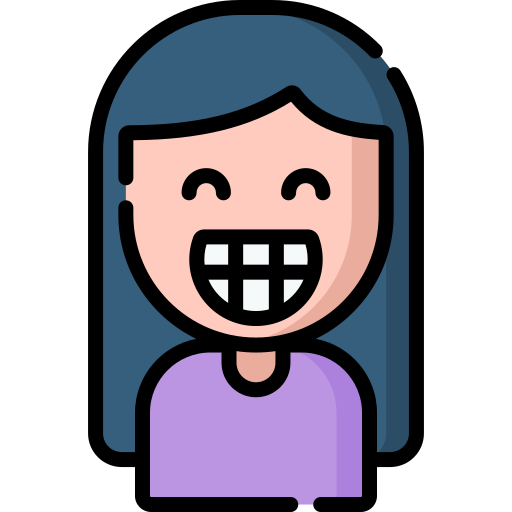 Yes!!
Not enter